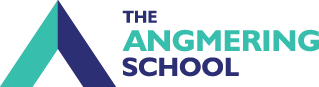 Psychology Learning Journey
Whilst studying Psychology  you will gain the skills and knowledge to understand how humans develop and why people behave in certain ways.
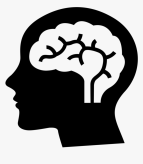 Psychological explanations of offending behaviour: Eysenck’s theory
Offender profiling
Exam and Higher education destination
Forensics
Dealing with offending behaviour: the aims of custodial sentencing and the psychological effects of custodial sentencing. Behaviour modification in custody. Anger management and restorative justice programmes.
The importance of an interactionist approach in explaining and treating schizophrenia; the diathesis-stress model
Biological explanations of offending behaviour
Token economies as used in the management of schizophrenia
Psychodynamic explanation of gender development and Freud
Psychological explanations for schizophrenia
Classification of schizophrenia
Social learning theory as applied to gender development.
Cognitive explanations of gender development and Kohlberg
Schizophrenia
Gender
Sex and gender
.
The influence of culture and media on gender roles
Biological explanations for schizophrenia
Drug therapy
Atypical gender development
Cognitive behaviour therapy and family therapy as used in the treatment of schizophrenia
Idiographic and nomothetic approaches to psychological investigation
Ethical implications of research studies and theory
The nature-nurture debate
Self-report techniques
Data handling and analysis
Case studies
Correlations
Paper Three
Holism and reductionism
Issues and Debates
Observational techniques
Research Methods
Free will and determinism
Scientific processes
Gender and culture
Experimental method. Types of experiment, laboratory and field experiments; natural and quasi-experiments.
Inferential testing
Content analysis
Issues and options in Psychology
The divisions of the nervous system: central and peripheral
Biological rhythms: circadian, infradian and ultradian
The structure and function of sensory, relay and motor neurons. Synaptic transmission
The fight or flight response
Ways of studying the brain
Humanistic Psychology and Maslow’s hierarchy of needs
Biopsychology
The psychodynamic approach
Comparison of approaches
Localisation of function in the brain and hemispheric lateralisation
The function of the endocrine system: glands and hormones.
The biological approach
The cognitive approach
The influence of early attachment on childhood and adult relationships, including the role of an internal working model.
The behavioural, emotional and cognitive characteristics of phobias, depression and
obsessive-compulsive disorder (OCD).
Social learning theory Bandura
The cognitive approach to explaining and treating depression.
Romanian orphan studies: effects of institutionalisation.
The behaviourist approach. Pavlov and Skinner
Approaches
Paper Two
Paper Two
Bowlby’s theory of maternal deprivation
Psychopathology
Origins of Psychology: Wundt, introspection and the emergence of Psychology as a science
Definitions of abnormality
The behavioural approach to explaining and treating phobias
The biological approach to explaining and treating OCD
Cultural variations in attachment, including van Ijzendoorn
Psychology in context
The working memory model: central executive, phonological loop, visuo-spatial sketchpad
and episodic buffer.
Explanations for forgetting: proactive and retroactive interference and retrieval failure due to absence of cues.
Improving the accuracy of eyewitness testimony, including the use of the cognitive interview.
Explanations of attachment: learning theory and Bowlby’s monotropic theory.
Caregiver-infant interactions in humans
The multi-store model of memory: sensory register, short-term memory and long-term
memory. Features of each store: coding, capacity and duration.
Attachment
Ainsworth’s ‘Strange Situation’. Types of attachment
Types of long-term memory: episodic, semantic, procedural.
Factors affecting the accuracy of eyewitness testimony: misleading information, including
leading questions and post-event discussion; anxiety.
Stages of attachment identified by Schaffer.
Animal studies of attachment: Lorenz and Harlow.
Memory
Situational variables affecting obedience including proximity and location, as investigated by Milgram
Dispositional explanation for obedience: the Authoritarian Personality.
Explanations for conformity: informational social influence and normative social influence, and variables affecting conformity
Conformity to social roles as investigated by Zimbardo.
Paper one
Social Influence
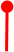 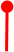 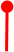 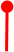 The role of social influence processes in social change.
Explanations of resistance to social influence, including social support and locus of control. Minority influence
Introductory topics in Psychology
Types of conformity: internalisation, identification and compliance.
Unanimity and task difficulty as investigated by Asch.
Explanations for obedience: agentic state and legitimacy of authority